Муниципальное общеобразовательное учреждение средняя общеобразовательная школа №5
Модель наставничества «Учитель – группа учеников (профессиональное сопровождение)»                                                                 Золотарева Е.В., директор ОО                                              Осипова Н.М., заместитель                                               директора по УВР
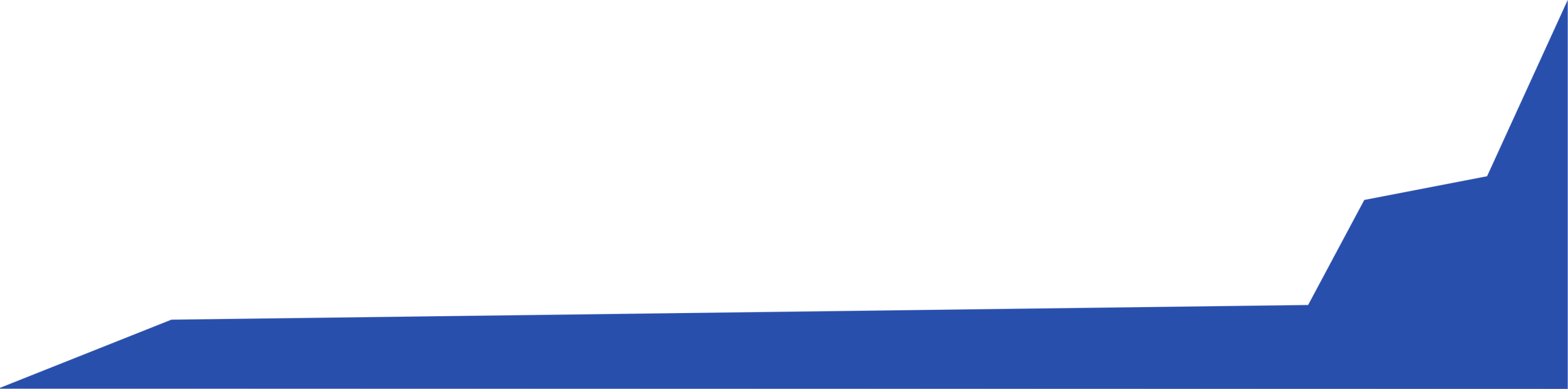 Рыбинск, 2023
Форма наставничества
Групповая – от  двух  и более человек
Модель наставничества « Учитель – группа обучающихся (профессиональное сопровождение)»
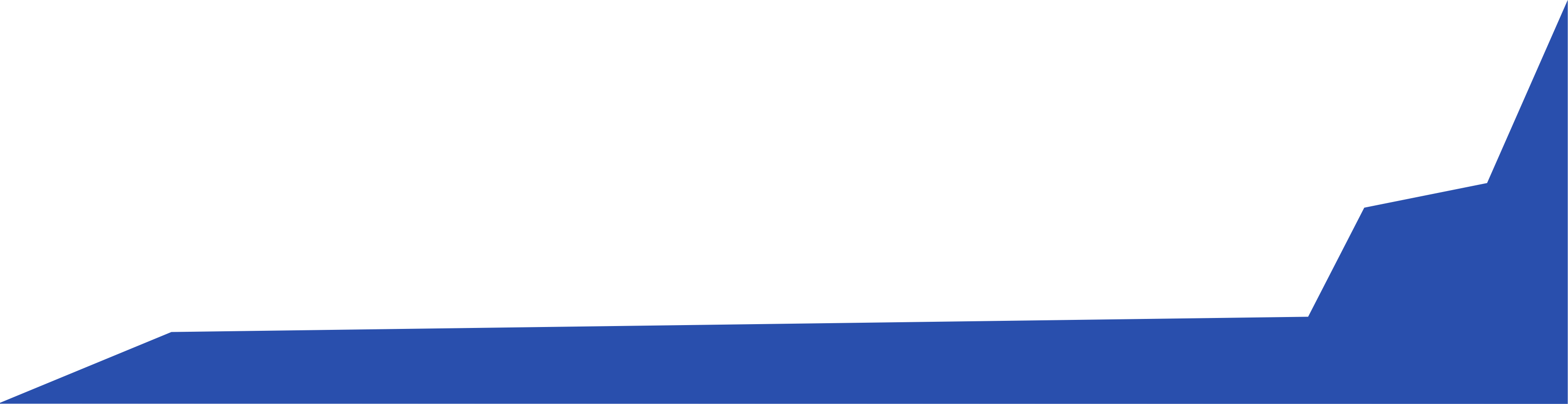 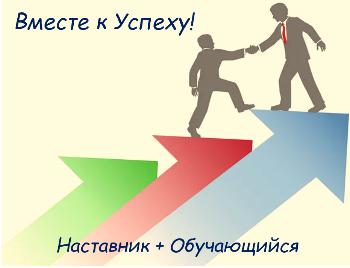 Описание модели
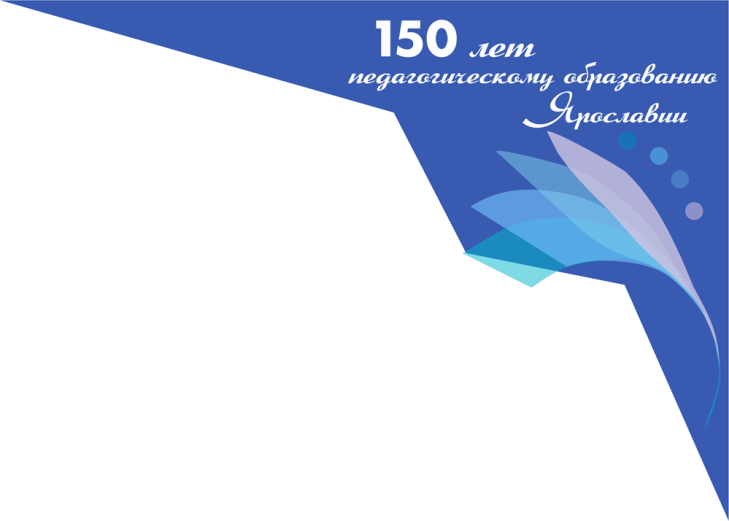 Группа   наставляемых
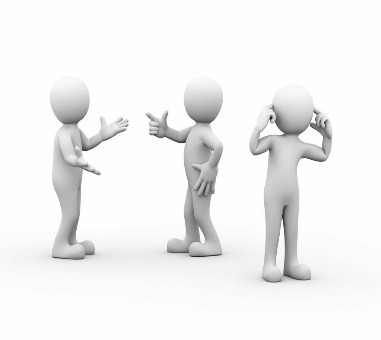 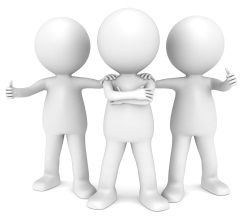 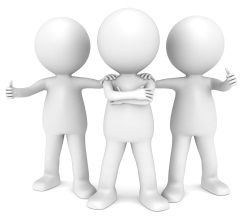 Формирование групп
Проблемы профессионального 
самоопределения
Наставляемые развивают метапредметные и 
глобальные компетенций.
Повышают уровень готовности к выбору  профессии.
Составляют  образовательный  маршрут
Группа формируется после личной встречи  
и обсуждения вопросов \ возможностей
Учитель - наставник
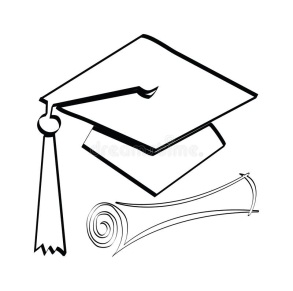 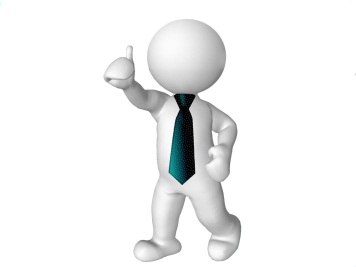 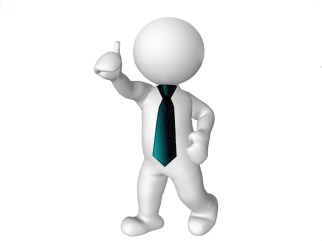 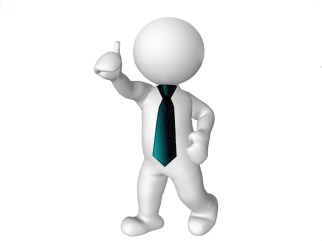 Из числа активных и опытных педагогов. 
Выражает самостоятельное желание помочь
 обучающимся 10-х классов
Производится при необходимости.
Куратор рассказывает о форматах 
возможного взаимодействия с группой
Наставник получает закрепленный 
и уважаемый статус.
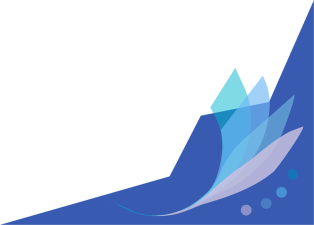 ЭТАПЫ  РЕАЛИЗАЦИИ  МОДЕЛИ  НАСТАВНИЧЕСТВА
Этап 1. Подготовка условий для запуска программы наставничества: распределение обязанностей, назначение куратора, поиск ресурсов
Этап 2. Формирование базы наставляемых: сбор запросов наставляемых
Этап 3. Формирование базы наставников: сбор возможностей наставников
Этап	4.	Отбор	и  обучение	наставников:	собеседование,	обучение	методике  наставничества
Этап 5. Формирование наставнических групп
Этап 6. Организация работы наставнических групп. Мониторинг
Этап 7. Завершение наставничества. Упаковка и популяризация результатов
Необходимые компетенции наставника
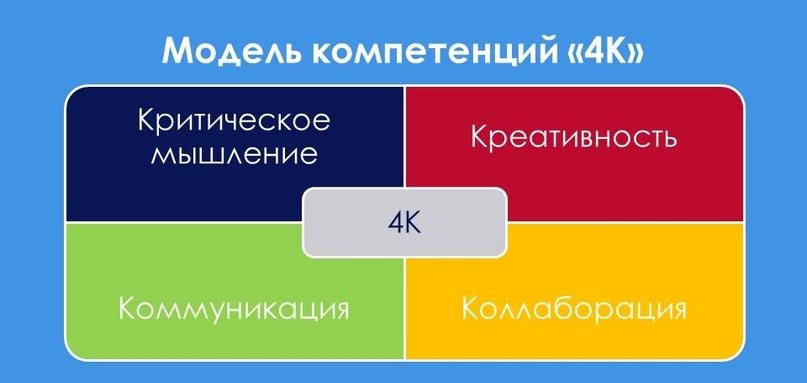 Формируемые компетенции у наставляемого
Система мониторинга и оценки эффективности наставничества